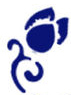 新实用汉语课本 2  
New Practical Chinese Reader
第二十课 过新年
生  词   New Words
过新年
    新年好！
吃火锅
 一家饭馆
在饭馆吃火锅
xīnnián
huǒɡuō
fànɡuǎn
yīnwèi
suǒyǐ
ài
shuànyánɡròu
新年
火锅
饭馆
因为
所以
爱
涮羊肉
爱吃火锅
爱涮羊肉
生  词   New Words
开车去饭馆
开车去郊区
rè
kāichē
jiāoqū
huòzhě
yīnyuèhuì
huàzhuānɡ
zhènɡshì
热
开车
郊区
或者
音乐会
化妆
正式
一场音乐会  
听音乐会
生  词   New Words
得化妆
不用化妆
化妆化得很好
化妆化了很长时间
rè
kāichē
jiāoqū
huòzhě
yīnyuèhuì
huàzhuānɡ
zhènɡshì
热
开车
郊区
或者
音乐会
化妆
正式
正式的N.
正式的音乐会  
正式do sth.   
正式参加比赛
生  词   New Words
中国民乐
    爱听民乐
西方音乐
 西方电影
mínzú
xīfānɡ
mínzú
yuèqì
yǎnzòu
xíɡuàn
民乐
西方
民族
乐器
演奏
习惯
一个民族
民族乐器
西方乐器
演奏乐器
正式演奏
生  词   New Words
mínzú
xīfānɡ
mínzú
yuèqì
yǎnzòu
xíɡuàn
民乐
西方
民族
乐器
演奏
习惯
N.
好习惯←→坏习惯
V. 习惯+N./V.
习惯这儿的生活
不习惯听民乐
汉  字     Characters
民乐
西方
民族
乐器
演奏
习惯
新年
火锅
饭馆
因为
所以
爱
涮羊肉
热
开车
郊区
或者
音乐会
化妆
正式
课  文   Text
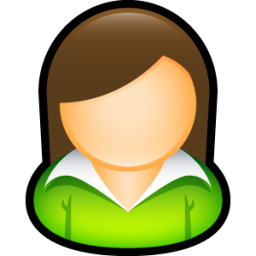 中午咱们都去宋华家吃火锅，他爸爸、妈妈要我们跟他们一起过新年。
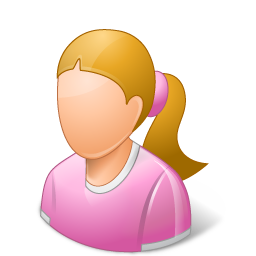 在北京过新年一定很有意思。小云，为什么北京很多饭馆都有火锅？是不是因为现在天气冷，所以北京人常吃火锅？
Asking for reasons
不是。北京人就爱吃火锅，主要是涮羊肉，天气热的时候也吃。北京的涮羊肉跟北京烤鸭一样有名。
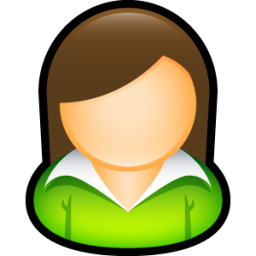 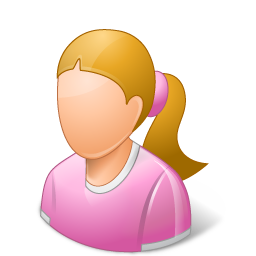 过新年的时候北京人都吃涮羊肉吗？
不一定。
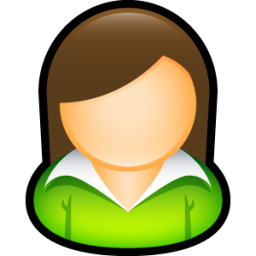 课  文   Text
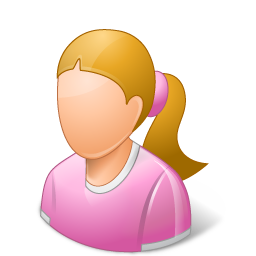 你说说北京人怎么过新年。
跟西方人一样，很多人去旅行。也可能开车去郊区玩儿，或者去锻炼身体。
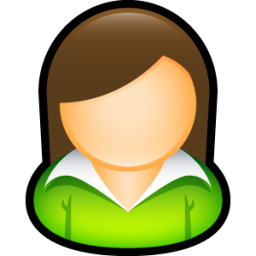 Hurrying somebody up
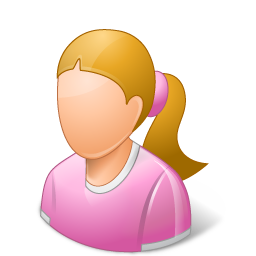 晚上常常做些什么？
晚上看京剧，听音乐会或者跟朋友聚会。我说林娜，快点儿吧！你化妆化了半个小时了。咱们得早点儿走。
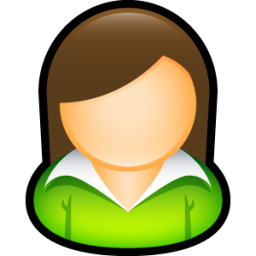 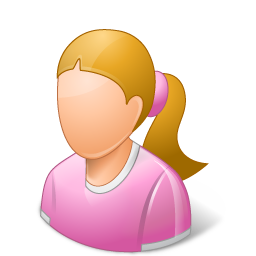 一会儿就好。今天晚上咱们还要去听音乐会，所以得正式一点儿。
课  文   Text
你知道吗？今天晚上听中国民乐，它跟西方音乐很不一样。
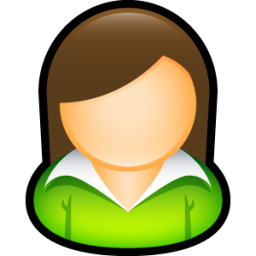 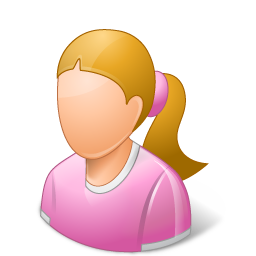 我知道，中国民乐主要是用民族乐器演奏的中国音乐。刚来的时候，我不太习惯听民乐，可是现在我很爱听。
语 言 点  Key Points
他爸爸、妈妈要我们跟他们一起过新年。
要/让 sb. do sth.
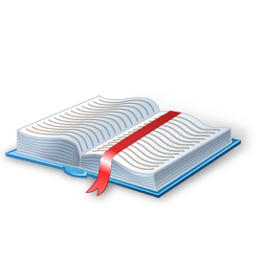 读一读
医生让我多喝水，多休息。
老师要我们明天一起去郊区。
语 言 点  Key Points
因为……所以……
因为现在天气冷，所以北京人常吃火锅。
填一填
因为……，所以
没来上课

又来晚了

感冒了
语 言 点  Key Points
……的时候，……
北京人天气热的时候也吃火锅。
过新年的时候，北京人不都吃涮羊肉。
刚来的时候，我不太习惯听民乐，可是现在我很爱听。
路上车多

天气热

嗓子发炎
去郊区玩儿

坐地铁

不能吃火锅
说一说
语 言 点  Key Points
……或者……
他们可能开车去郊区玩儿或者去锻炼身体。
晚上看京剧、听音乐会或者跟朋友聚会。
用“或者”回答问题
你过圣诞节的时候，常常做什么？

去朋友家聚会，可以送些什么礼物？
语 言 点  Key Points
Adj.+（一）点儿
快点儿吧！
咱们得早点儿走。
咱们还要去听音乐会，所以得正式一点儿。
完成句子
我刚才没听清楚你说的话，请你__________。

好像要下雨了，咱们_____________。
生  词   New Words
yuèqǔ
chūzūchē
lùshɑnɡ
huār
ɡuòqù
zhàoxiànɡjī
pánɡbiān
乐曲
出租车
路上
花儿
过去
照相机
旁边
民族乐曲
西方乐曲
打出租车
坐出租车    开出租车
坐车的路上
回家的路上
生  词   New Words
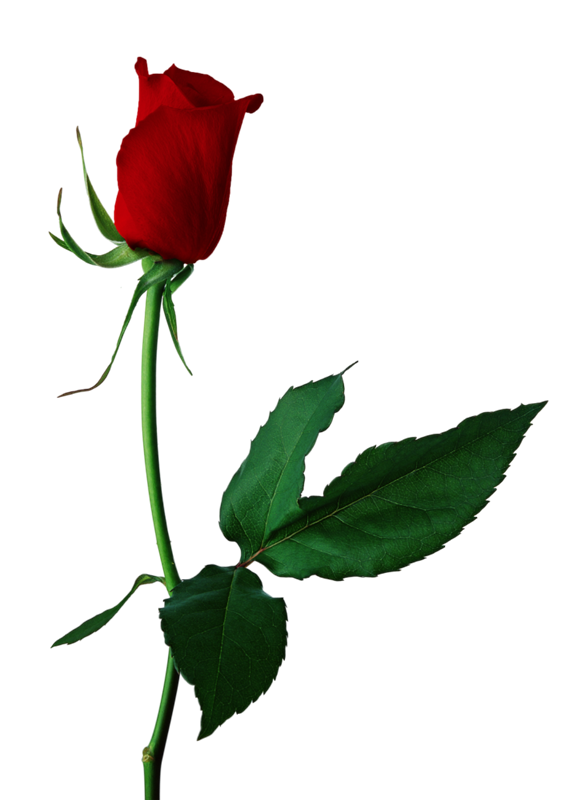 yuèqǔ
chūzūchē
lùshɑnɡ
huār
ɡuòqù
zhàoxiànɡjī
pánɡbiān
乐曲
出租车
路上
花儿
过去
照相机
旁边
一支(zhī)花儿  
      一束(shù)花儿
买花儿   送花儿
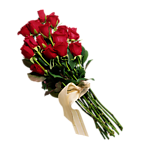 过去的生活
过去的习惯
一台照相机
用照相机照相
生  词   New Words
yuèqǔ
chūzūchē
lùshɑnɡ
huār
ɡuòqù
zhàoxiànɡjī
pánɡbiān
乐曲
出租车
路上
花儿
过去
照相机
旁边
旁边的N.
旁边的画儿   旁边的花儿
N.旁边
美术馆旁边 
在饭馆旁边
生  词   New Words
从……出发
     从饭馆出发
九点从这儿出发
chūfā
piān
wénzhānɡ
ɡōnɡxǐ
huǒchē
yòu
zháojí
出发
篇
文章
恭喜
火车
又
着急
一篇课文
一篇文章
写一篇文章
恭喜你
恭喜恭喜
生  词   New Words
火车站   火车票
     坐火车去南方
chūfā
piān
wénzhānɡ
ɡōnɡxǐ
huǒchē
yòu
zháojí
出发
篇
文章
恭喜
火车
又
着急
又+V.
又来晚了
又画了匹马
非常着急    别着急
着急do sth.
着急回家    着急去听音乐会
汉  字     Characters
《春江
花月夜》
出发
篇
文章
恭喜
火车
又
着急
乐曲
出租车
路上
花儿
过去
照相机
旁边
课  文   Text
你喜欢《春江花月夜》吗？
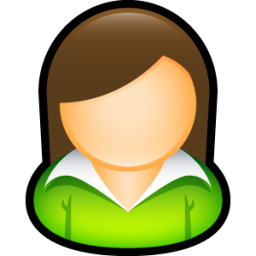 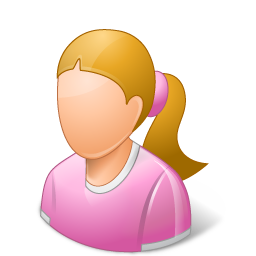 啊，《春江花月夜》美极了。我已经买了这个乐曲的光盘，今天还要再买一些，给我朋友寄去。咱们怎么去宋华家？坐出租车还是做公共汽车？
今天路上的车一定很多。出租车比公共汽车快多了，坐出租车吧。
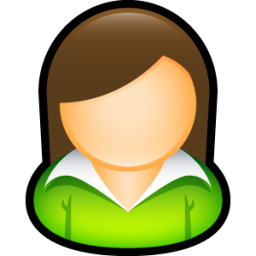 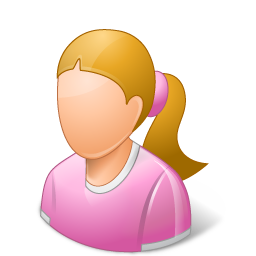 咱们还没买礼物呢。送花儿是西方人的习惯，我们参加聚会的时候也可以带吃的、喝的。中国人去朋友家的时候送什么？
过去常送一些吃的、喝的或者用的，现在的年轻人跟西方人一样，也常送花儿。
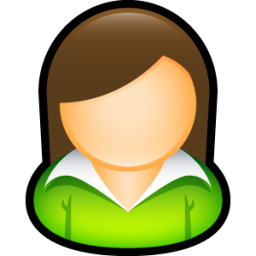 课  文   Text
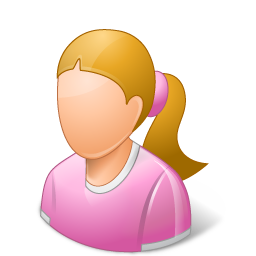 咱们买些花儿，再带些吃的吧。
好。别忘了把照相机带去。
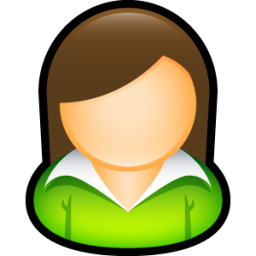 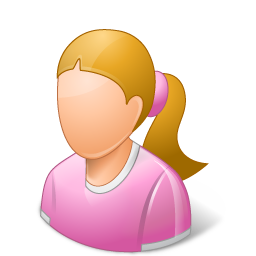 我的照相机呢？
在电话旁边。
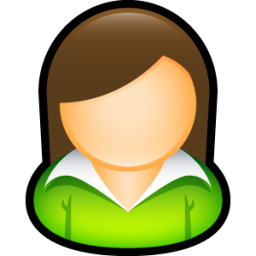 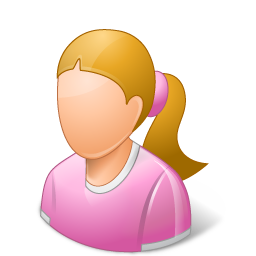 大为和力波怎么不给咱们打个电话？
我不知道大为能不能去，因为他要跟女朋友一起去旅行。力波一定去，他说要从这儿出发。
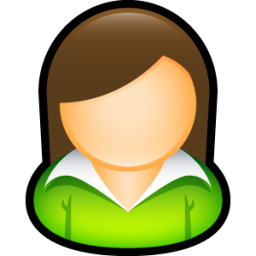 课  文   Text
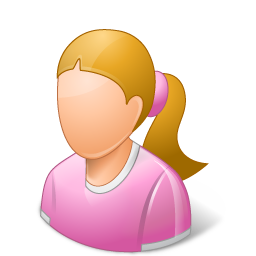 再等一等他吧。
好。咱们把陆雨平也叫去，让他写一篇文章，介绍留学生在中国怎么过年。
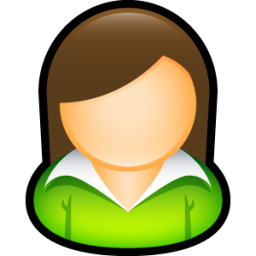 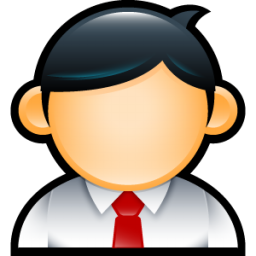 小云，林娜，新年好！恭喜恭喜！
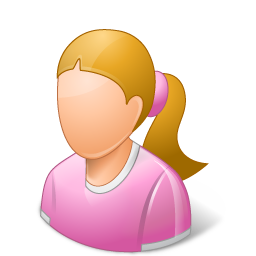 恭喜你！大为呢？
大为昨天晚上就坐火车去南方了。
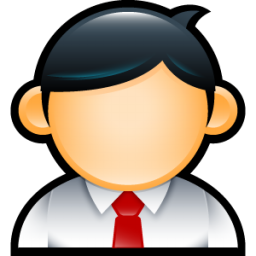 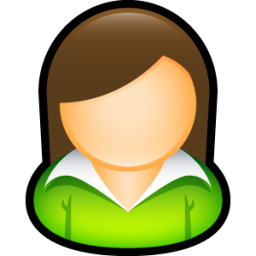 你又来晚了。
课  文   Text
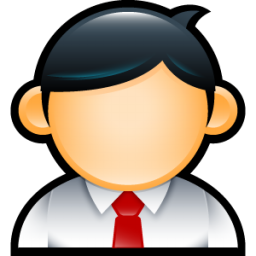 真不好意思。二位小姐别着急，出租车已经来了。
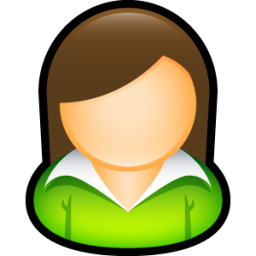 你把出租车叫来了，太好了。咱们快走。
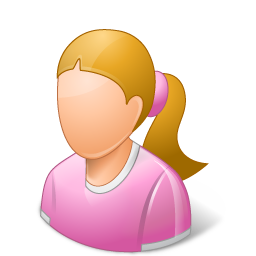 你给宋华带什么礼物去？
今年是马年，我又画了一匹马。你们看，画得怎么样？
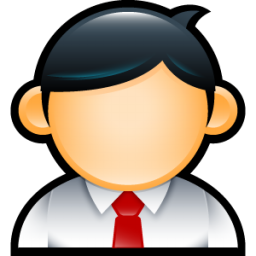 语 言 点  Key Points
再+V.
⑴再V.（again）
对不起，请再说一遍。

⑵再V.（≈more）
咱们买些花儿，再带些吃的吧。
我已经买了这个乐曲的光盘，今天还要再买一些给我朋友寄去。

⑶再V.（≈continue）
再等一等吧。
我太累了，想再休息一会儿。
语 言 点  Key Points
又+V. （again in the past）
力波又来晚了。
力波又画了一匹马。
昨天你是不是去办公室了？
听        中国民乐
用         这个电脑
送         她花儿
练习    那个乐曲
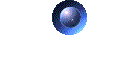 是啊，今天上午我又去了。
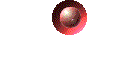 你什么时候再去？
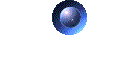 明天下午再去。
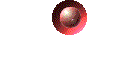 看图说话     Talking
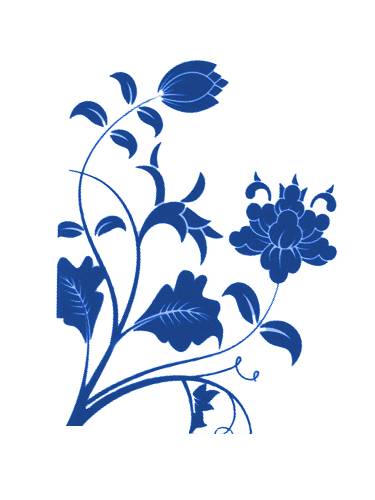 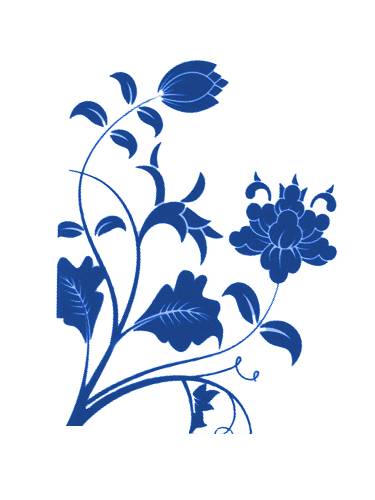 谢
谢
！